Computing Update User Group Board of Directors Meeting Andy KowalskiCIO (A), CNI Manager
Outline
IT Organization
SciComp Update
CNI Update
IT Organization
Overall IT Staff 
38 Staff
4 Students
New position in SciComp Operations
LQCD National Project identified and funded for improving uptime
Computing UpdateData Analysis (farm) for 12 GeV User Group Board of Directors Meeting Chip WatsonScientific Computing, Deputy CIO
Outline
Data challenges, farm capacity growth
Plans for petabytes
Workflow & related topics
Recent Farm Expansion
The Fall 2014 farm expansion (FY14 funds) is now in production
104 nodes, dual 12 core Intel Haswell, 2.7 GHz
88 nodes bought by Physics, 16 by IT division to cover planned 2% of year outages coming from re-organization of the data center
Each core is as much as 50% faster than prior generations, so while this is only 2.5k cores, it is effectively more like 3.7k, bringing the farm to 5.1k cores (effective)
32 GB memory (leanest in the farm to date)

With this upgrade, plus a loan of 1.5 k cores from LQCD, the farm will have the required capacity of 6.6k cores for the April running period (Hall A production, GlueX engineering).
Using LQCD to average requirements
Scientific Computing is using LQCD to time average over many months the Experimental Physics requirements:
buy nodes a few months early and loan them to LQCD
LQCD repays the loan when requirements rise, effectively doubling the size of the increase for the peak
in FY16, buy less than required, borrow from LQCD, and repay during the dip in requirements (Q3 of FY16)
This borrow/repay cycle effectively pushes out requirements from FY15 into FY17, deferring up to $250K in the early years (when budgets are particularly tight), and saving > $100K overall.
2015/16 Planned Expansions
Expand the farm by 2x-4x (depends upon weeks of running):
Add nodes summer 2015 to meet Fall 2015 requirements
Add nodes in FY2016 to meet Fall 2016 requirements
Expand disk capacity 2x-4x, if usage trends validate projections.

Increase the tape library capacity and bandwidth to accommodate storage requirements, including transitioning to LTO-6 for all new production data.

All of these numbers need additional scrubbing, and also need to be tied to weeks of running (to easily scale up/down).
CNI Update User Group Board of Directors Meeting Andy KowalskiComputing and Networking Infrastructure
Outline
Major Facilities Projects
Video TeleConference (VTC)
Cyber Security
Major Facilities Projects
UIM Communications (3/1/15 – 1/15/16)
Create two fully redundant network hubs
CEBAF Center and Test Lab
Establish two communication huts at Jefferson and Canon for communication utilities (ELITE, Cox, Verizon)
UIM Data Center Power And Cooling (3/1/15 – 12/31/16)
Increase power and pooling capacity
Data Center Consolidation
Frees up space for other uses
Achieve PUE 1.4 By End Of 2015
Ties To UIM
Cooling/Power
Communications
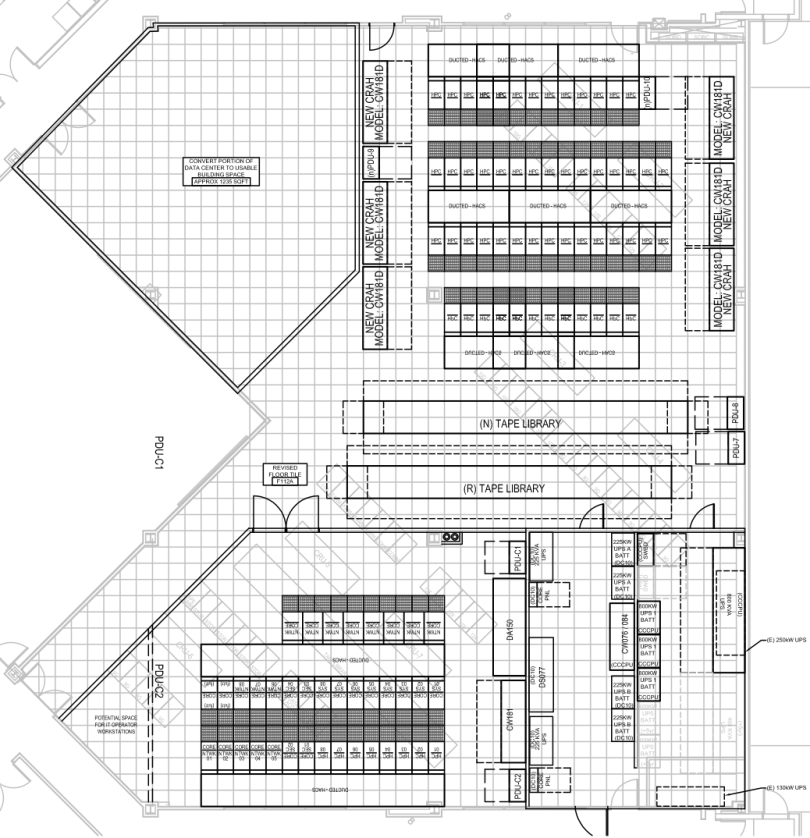 Video TeleConference (VTC)
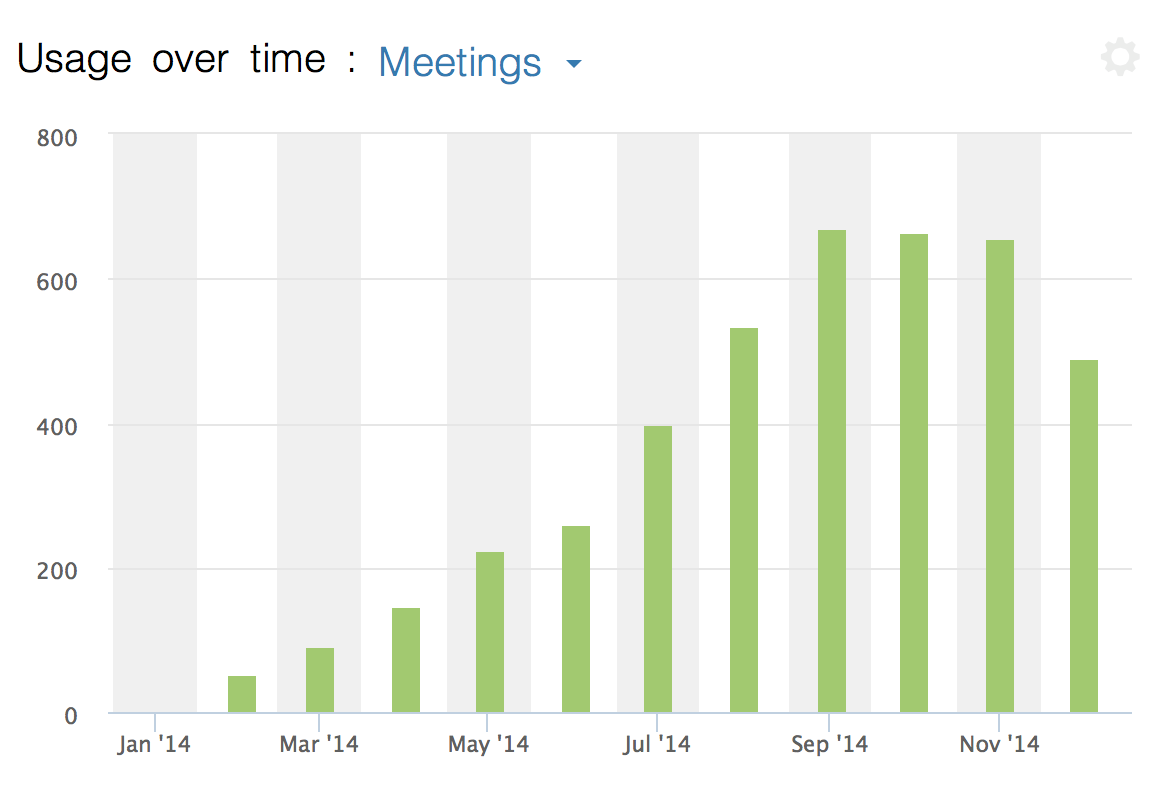 ESnet services ended Oct. 1
SeeVogh service ended Jan. 1
BlueJeans is now JLab’s solution for VTC
313 accounts / 221 active
Meeting rooms
10+ VTC equipped
Portable unit for others
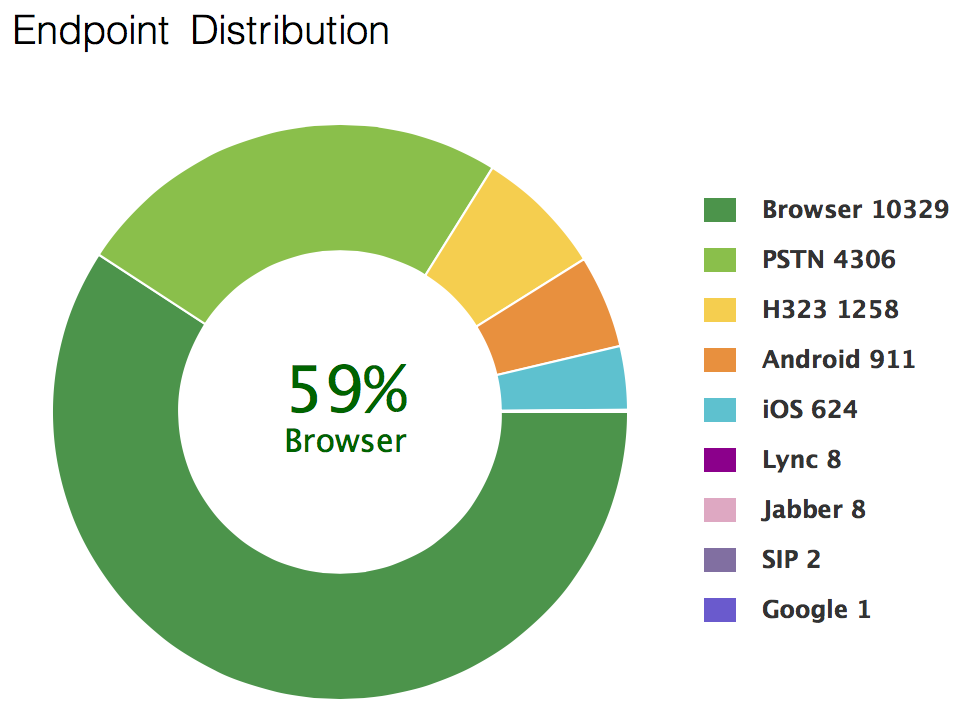 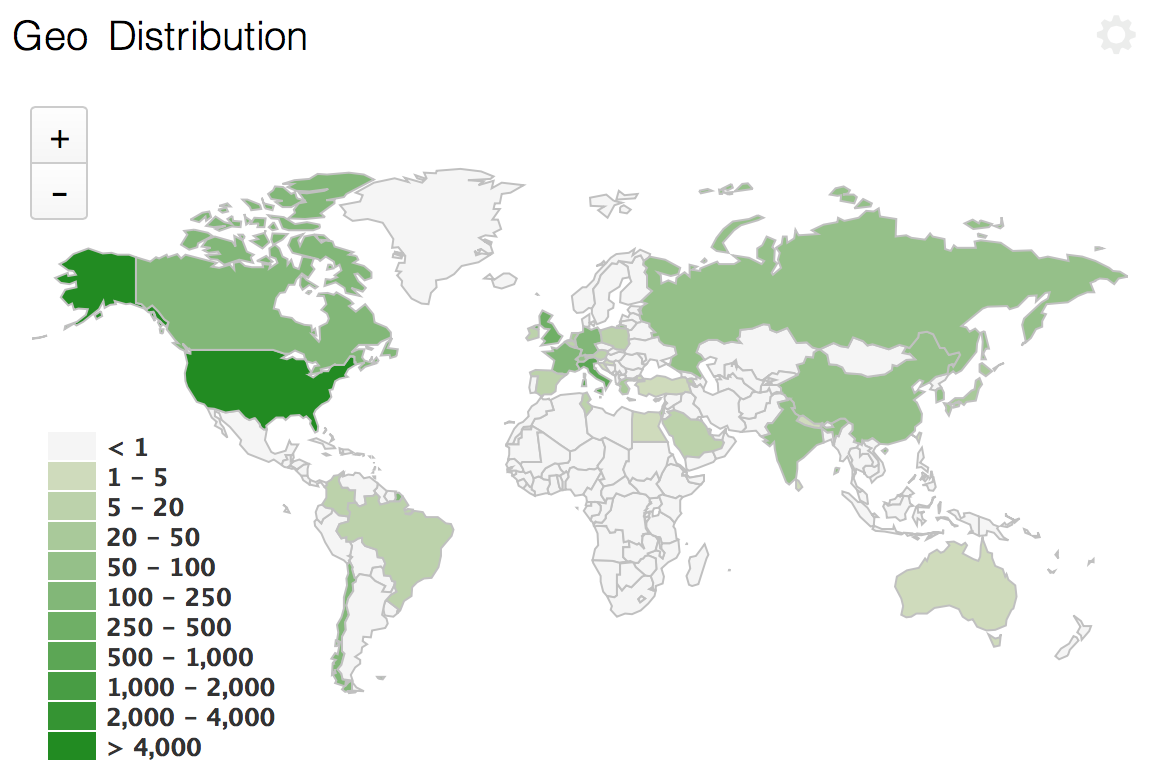 Cyber Security
Program is integrated with all IT activities (like safety)
Use a risk based approach
Cyber Security is tracked in the Laboratory's risk registry
Part of the Laboratory’s contractor assurance program
Accreditation and new Authority to Operate (Jan 2014)
Now using Continuous Monitoring with the Site Office to maintain Authority to Operate.

Attempted perimeter attacks generate 2+ thousand alerts per day
Of those, ~50 need to be investigated each day
Had one reportable incident in FY14

PaloAlto Next Generation Firewalls
Finer grained filtering at the application layer
Supports our 10 gbps Internet connection